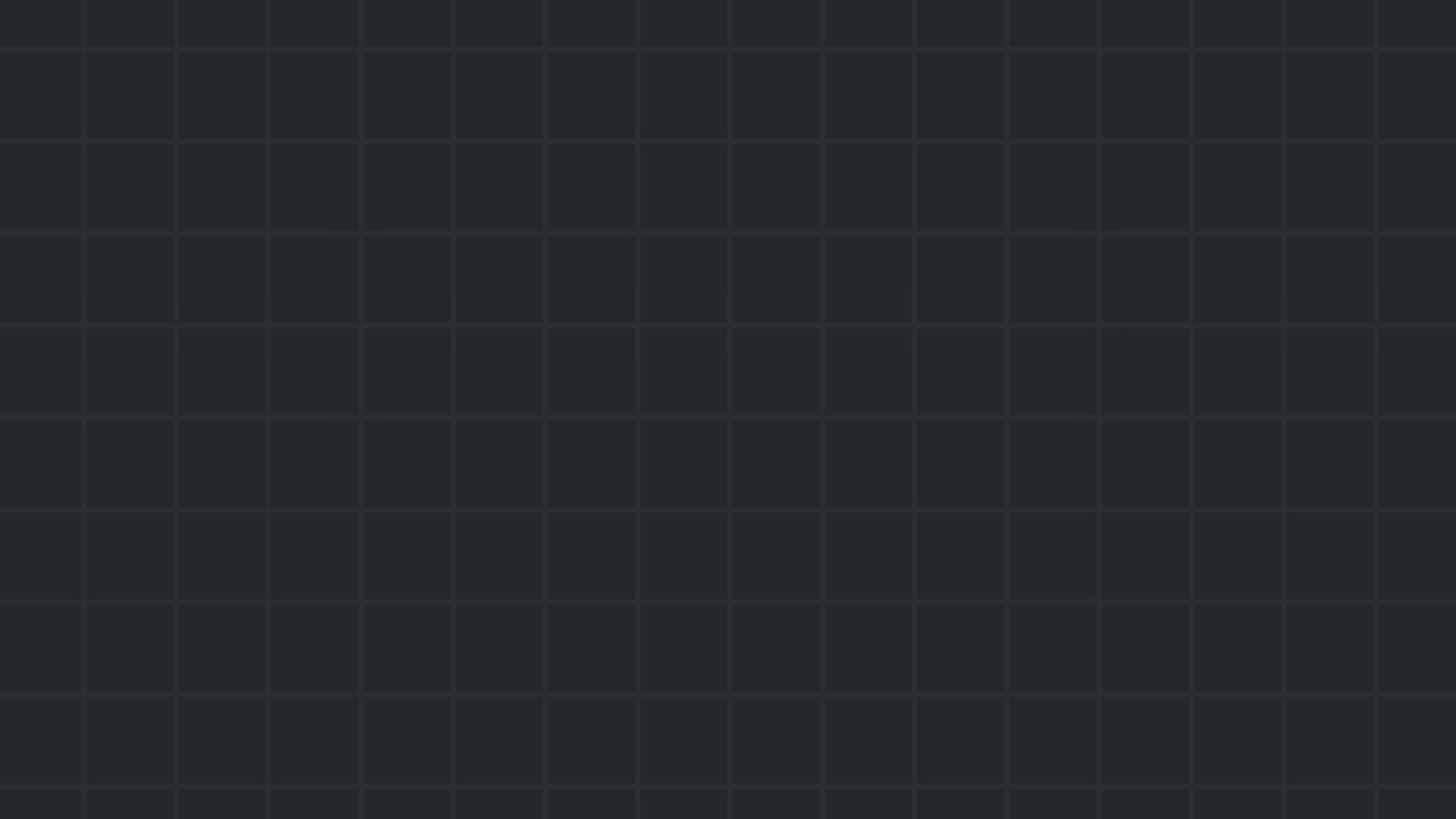 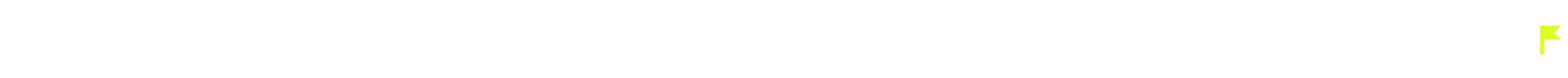 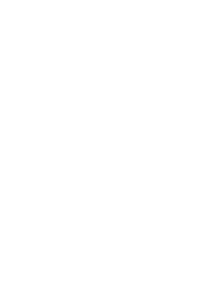 Session #6
Reverse Engineering
March 2024
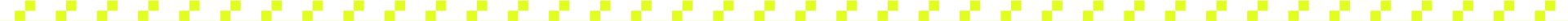 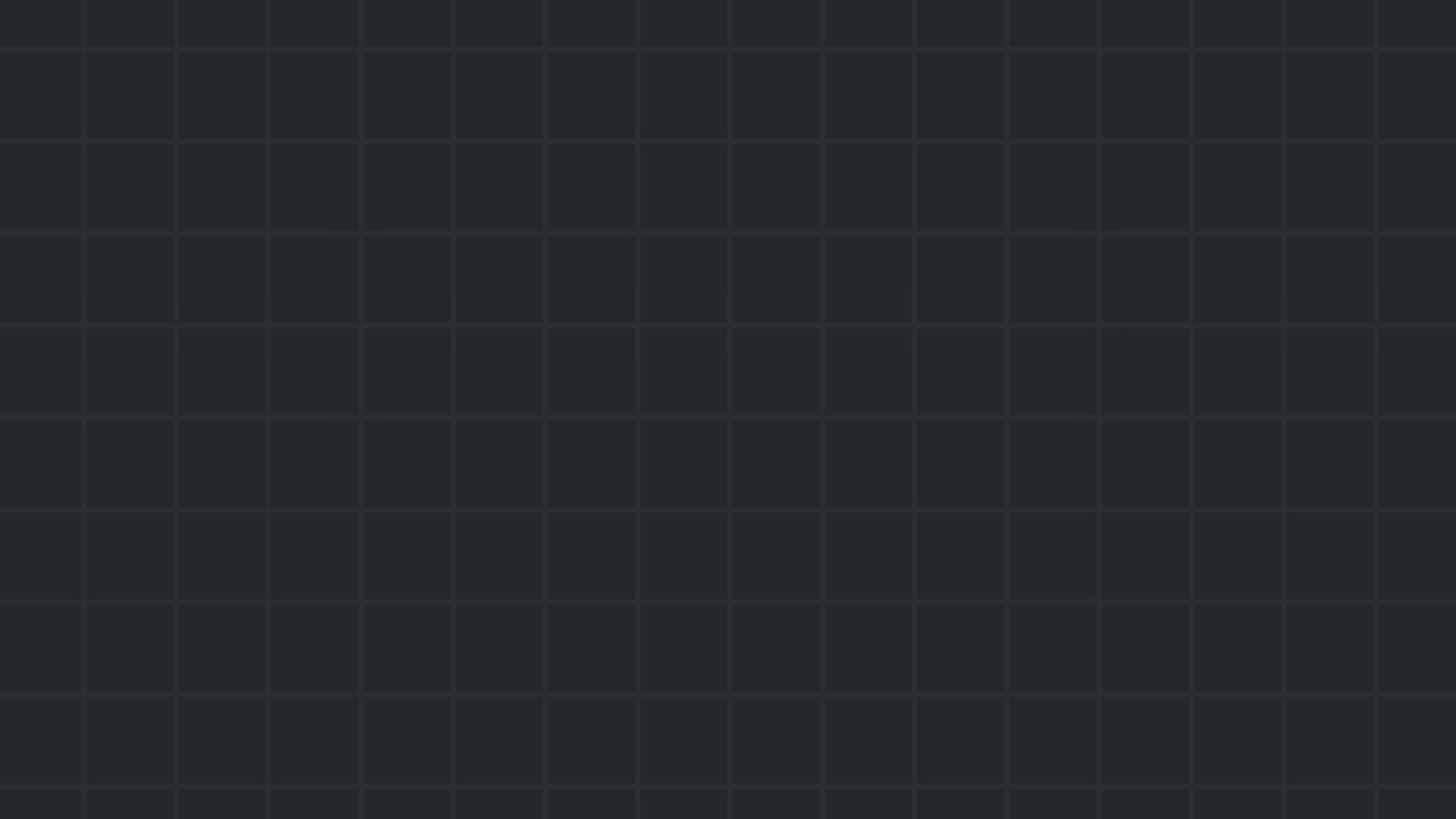 Reverse Engineering
Given a computer program,
can we reconstruct its source code?
can we understand what it does?
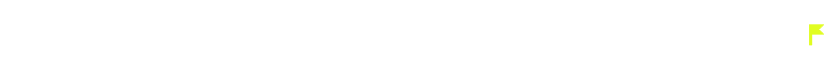 06       Reverse Engineering
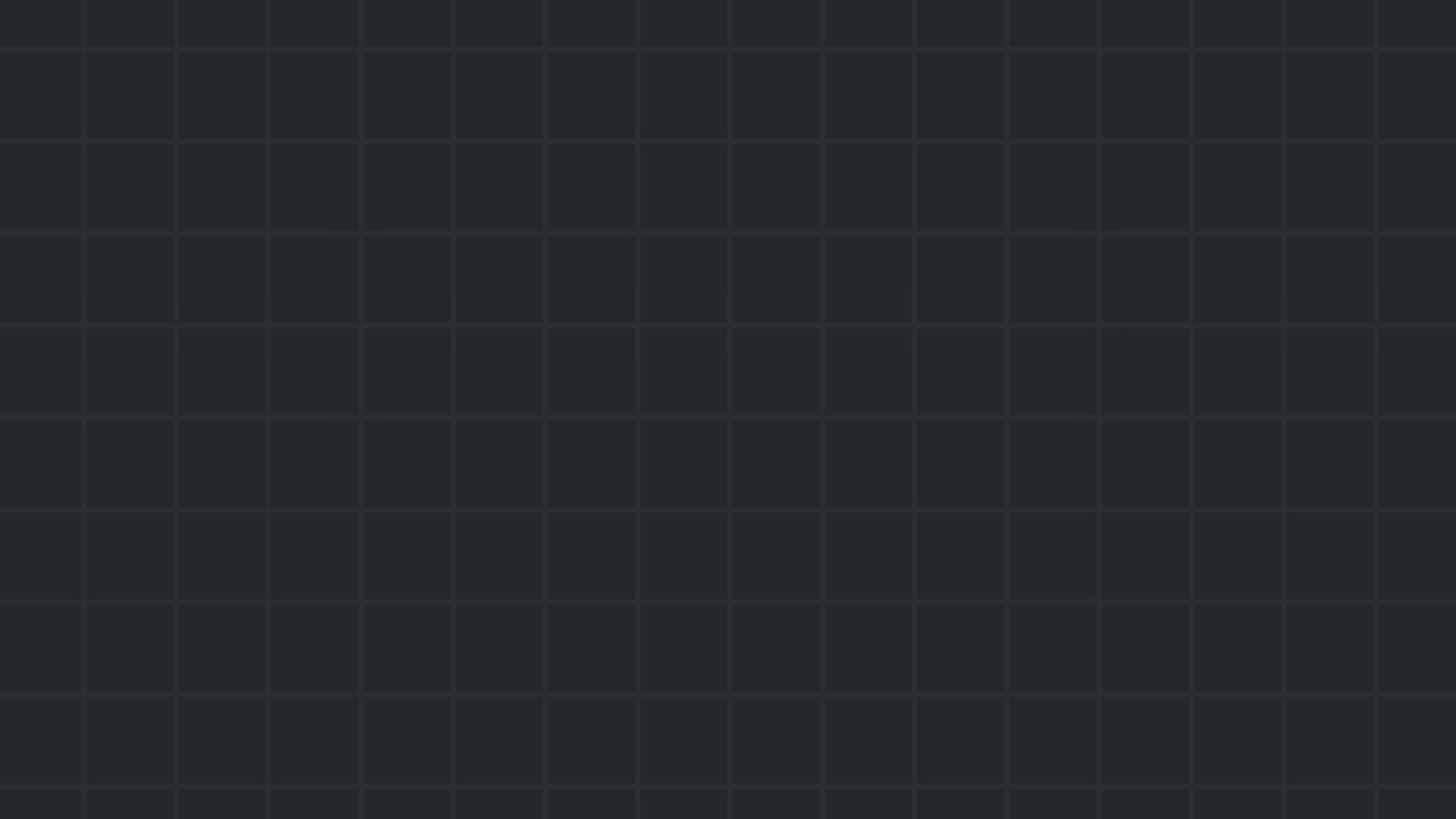 Example – C
secret.out
Compile with: gcc secret.c -o secret.out
Given secret.out, how can we find the right input number?
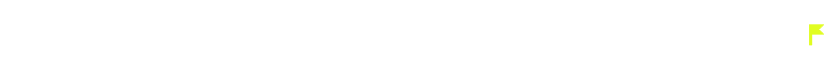 06       Reverse Engineering
[Speaker Notes: secret.out is a compiled program; it no longer contains the source code.

In the demo, the output file is an ELF file. The inner workings of this file format are discussed in ATAM.]
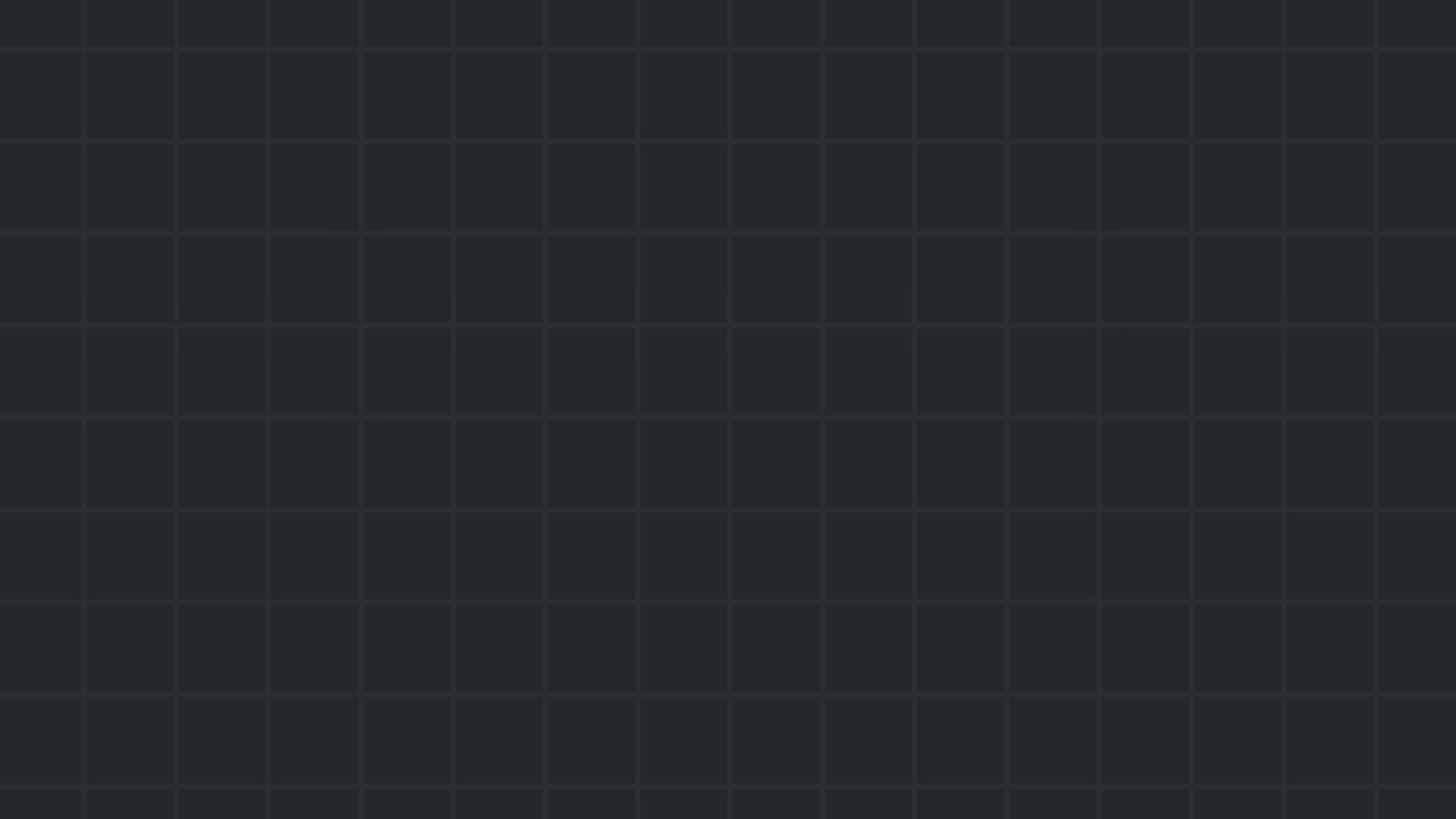 Example – C
Let use static analysis
fancy term for “read the compiled code”
Recommended tools:
Ghidra
IDA
objdump -S
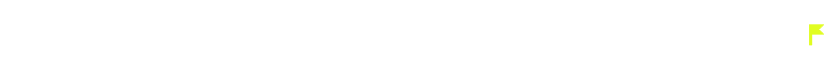 06       Reverse Engineering
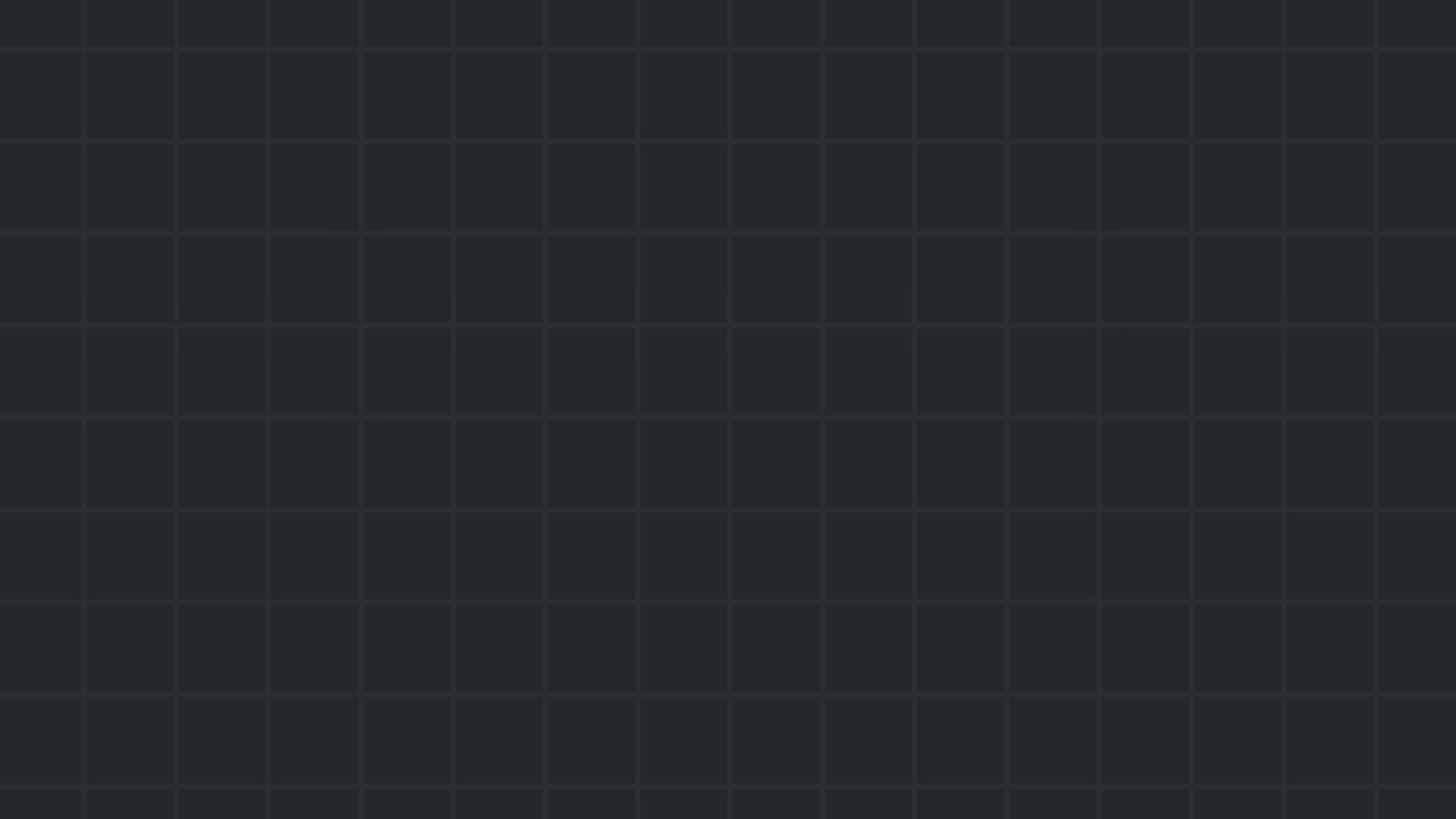 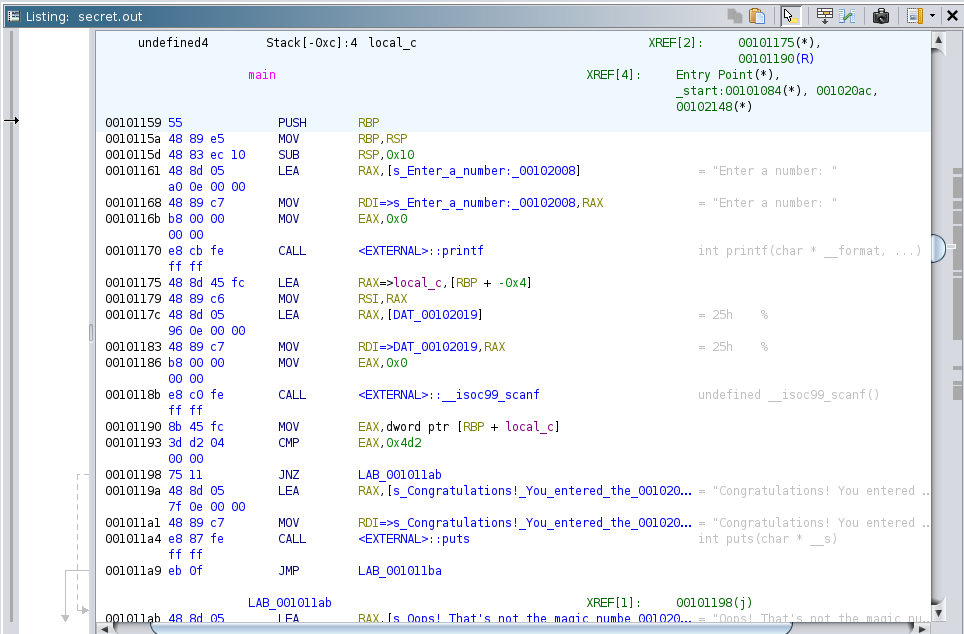 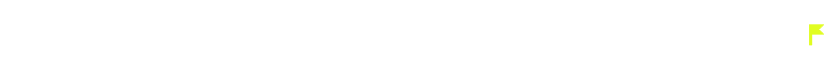 06       Reverse Engineering
[Speaker Notes: Demo:

Open secret.out in ghidra. Ghidra has lots of interesting panels, but we’ll focus on this one, that displays the program’s assembly code. We can see that just before printing “congratulations! …” it performs a comparison that determines if we jump over the printing instructions (skipping them).]
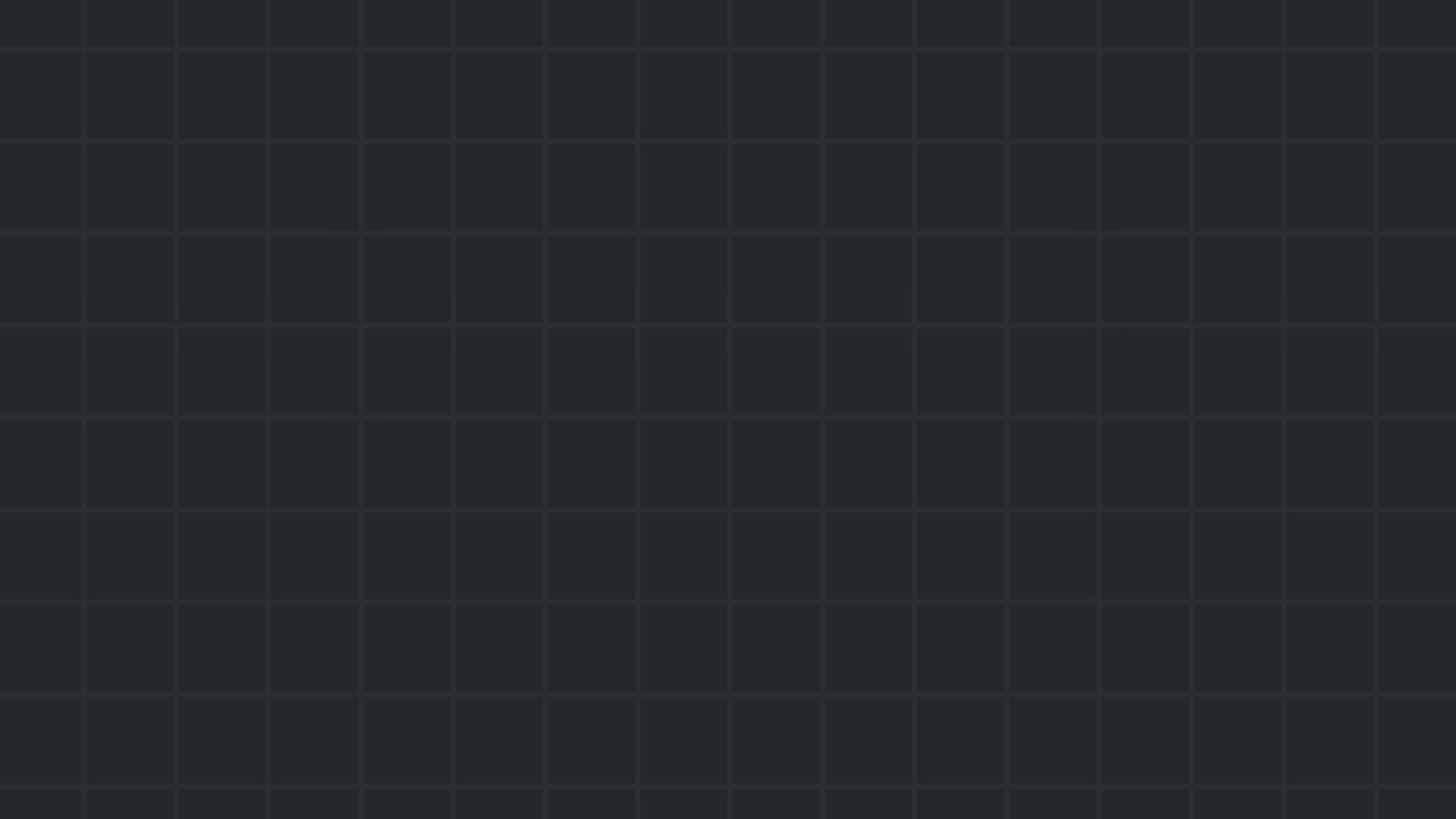 Example – C
What if the source code was complicated?
(and therefore, the assembly code, too)
We could try to understand it, or…
Use dynamic analysis
fancy term for “debug the program”
Recommended tools:
Ghidra
IDA
gdb
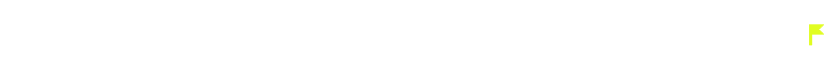 06       Reverse Engineering
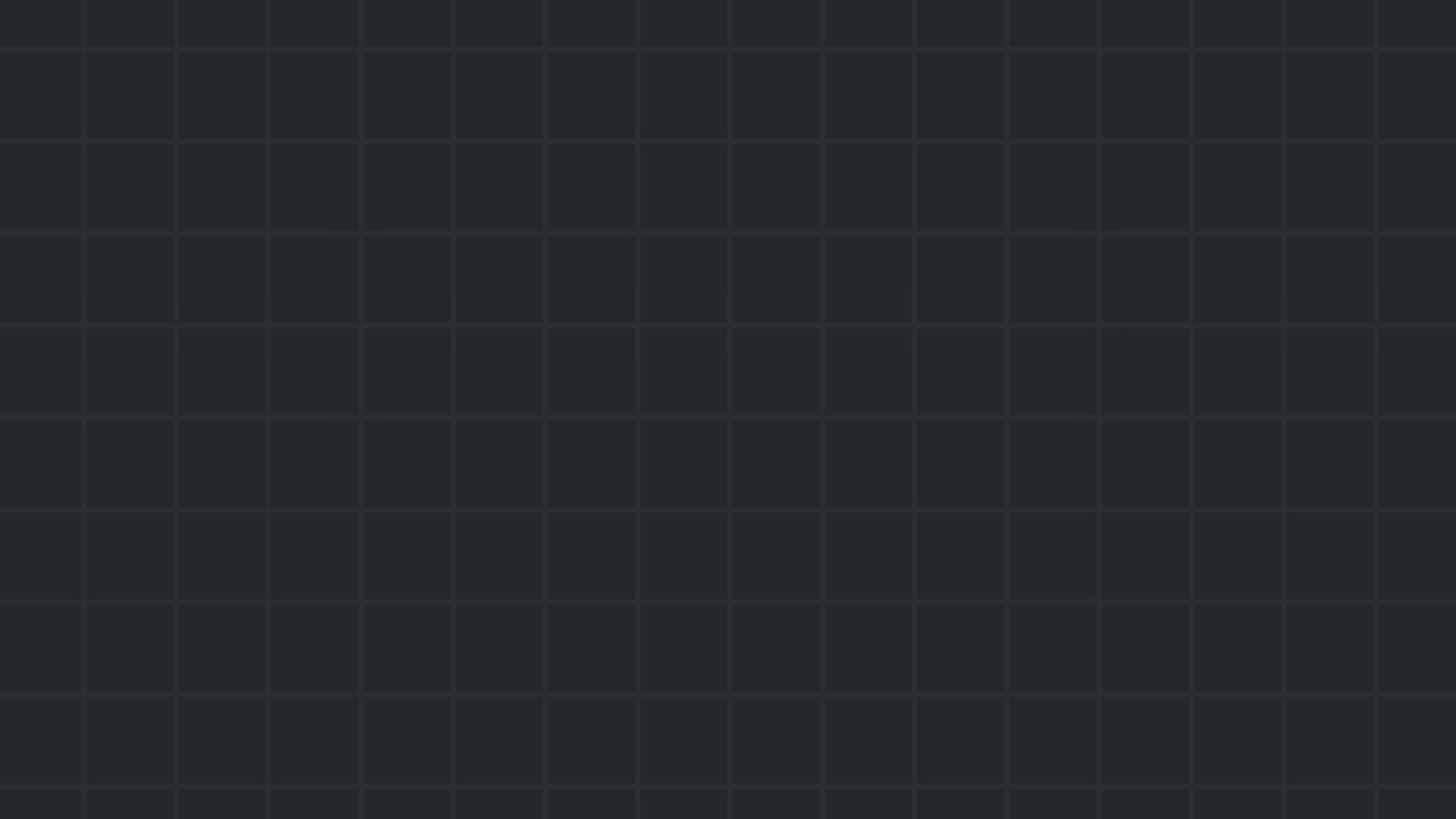 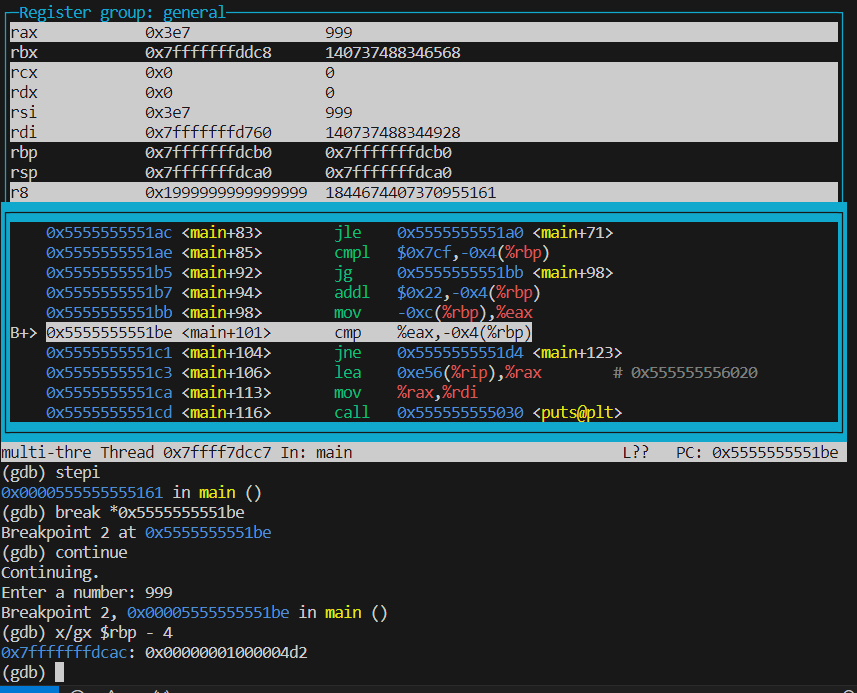 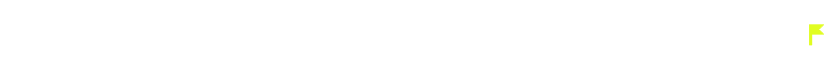 06       Reverse Engineering
[Speaker Notes: We’re seeing that the program compares our input (999) to 0x4d2 (1234) right before it decides which message to print.GDB demo:

gdb secret.out
break main
runlayout asmlayout regs
stepi
break *0x5555555551be
continuex/gx $rbp - 4]
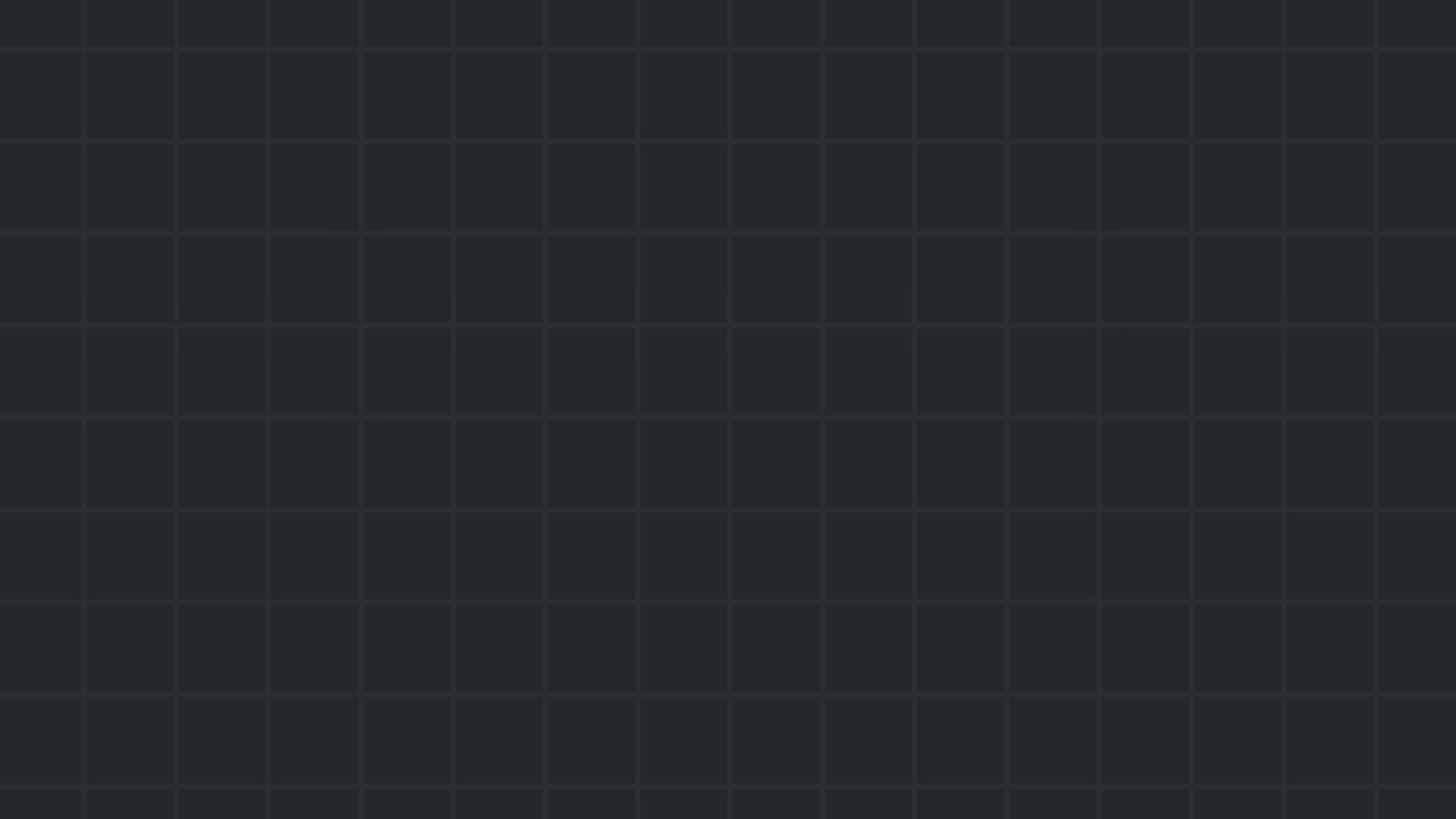 Example – C
Ghidra also has a decompilation feature
Note: it can make wrong assumptions!
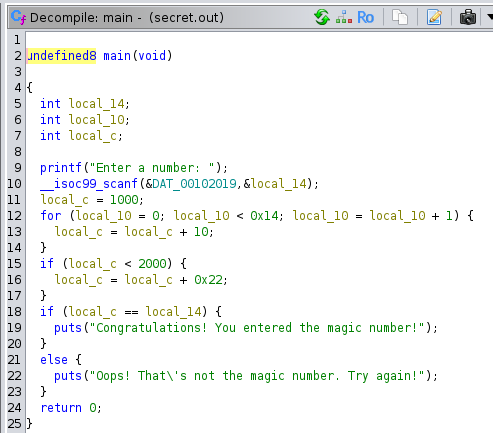 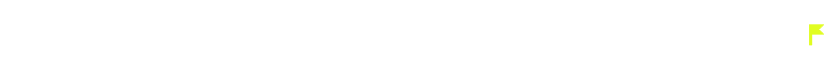 06       Reverse Engineering
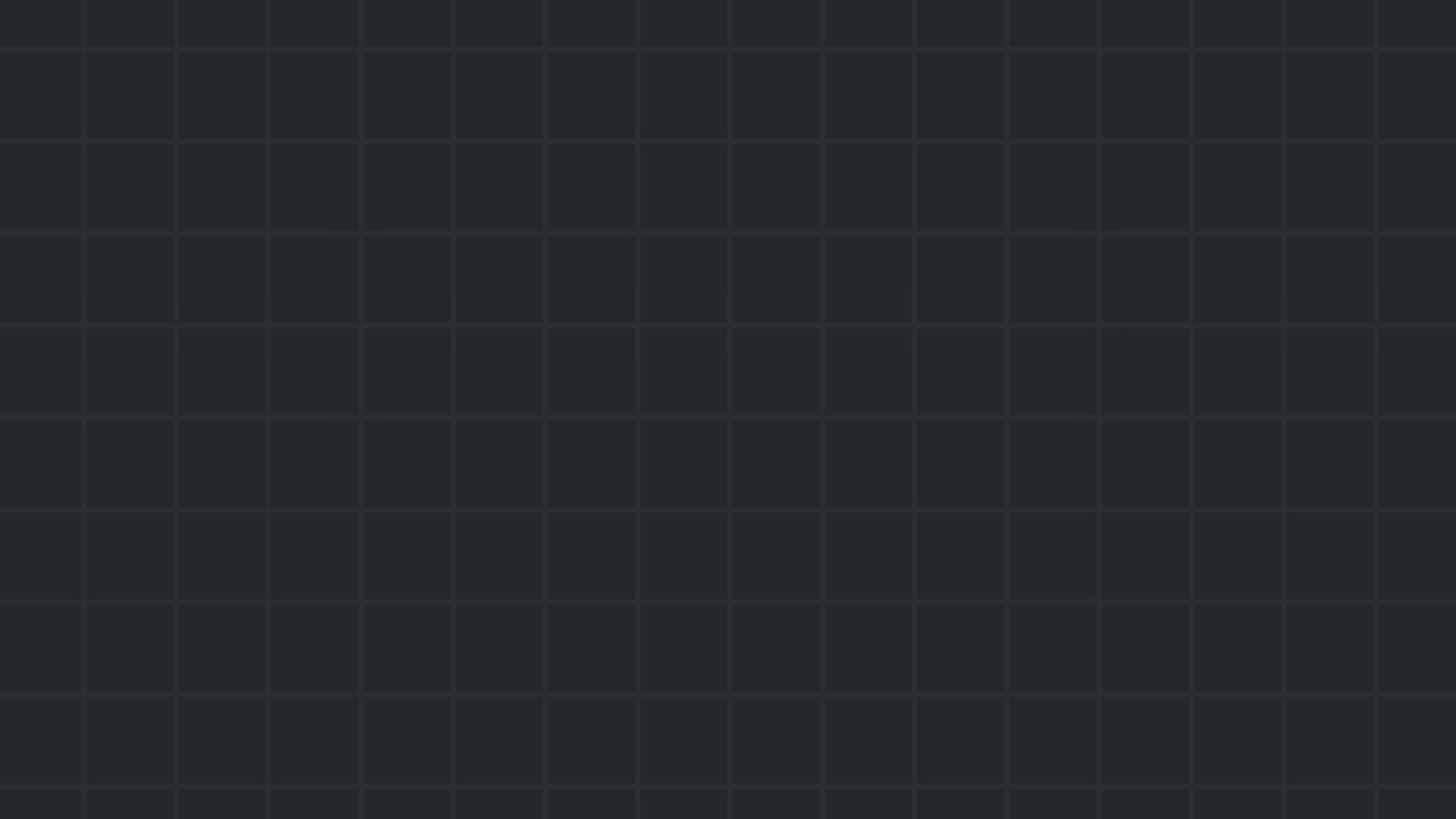 Learning Assembly
Lots of reverse engineering challenges require knowledge of Assembly 
Intel x86 Assembly – used in Windows, Linux programs.
ARM Assembly – used in Android, iOS, Mac OS programs.
CS course: ATAM (234118)
Alternative resource: OST2 x86-64 Assembly Course
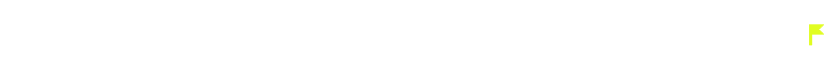 06       Reverse Engineering
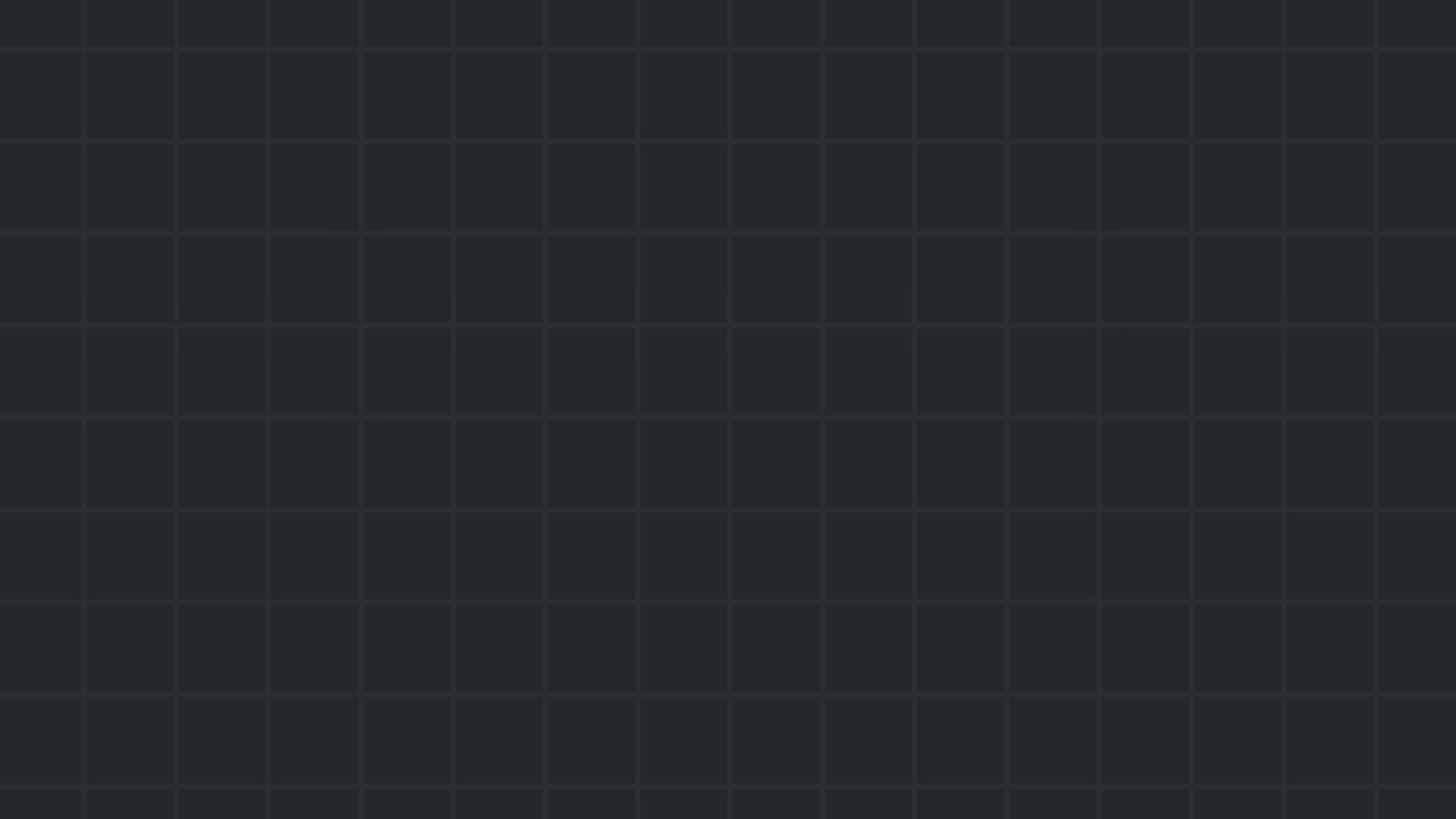 Compiled VS Interpreted Languages
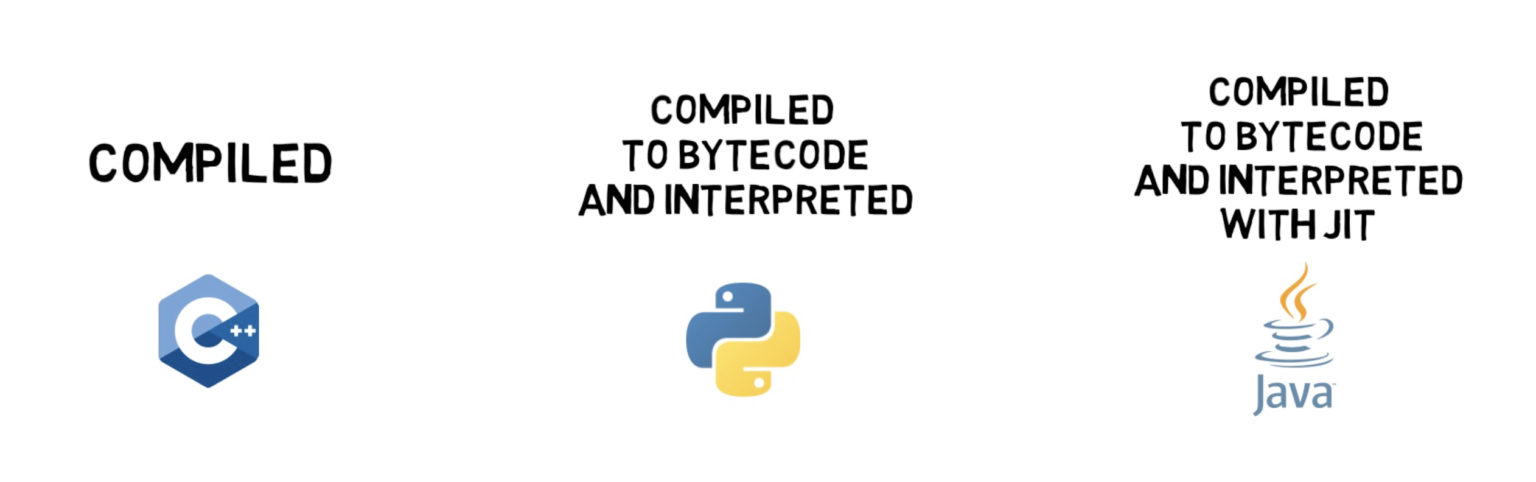 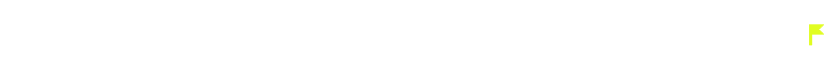 06       Reverse Engineering
[Speaker Notes: Infographic source: https://finematics.com/compiled-vs-interpreted-programming-languages/Learn more: https://www.youtube.com/watch?v=I1f45REi3k4]
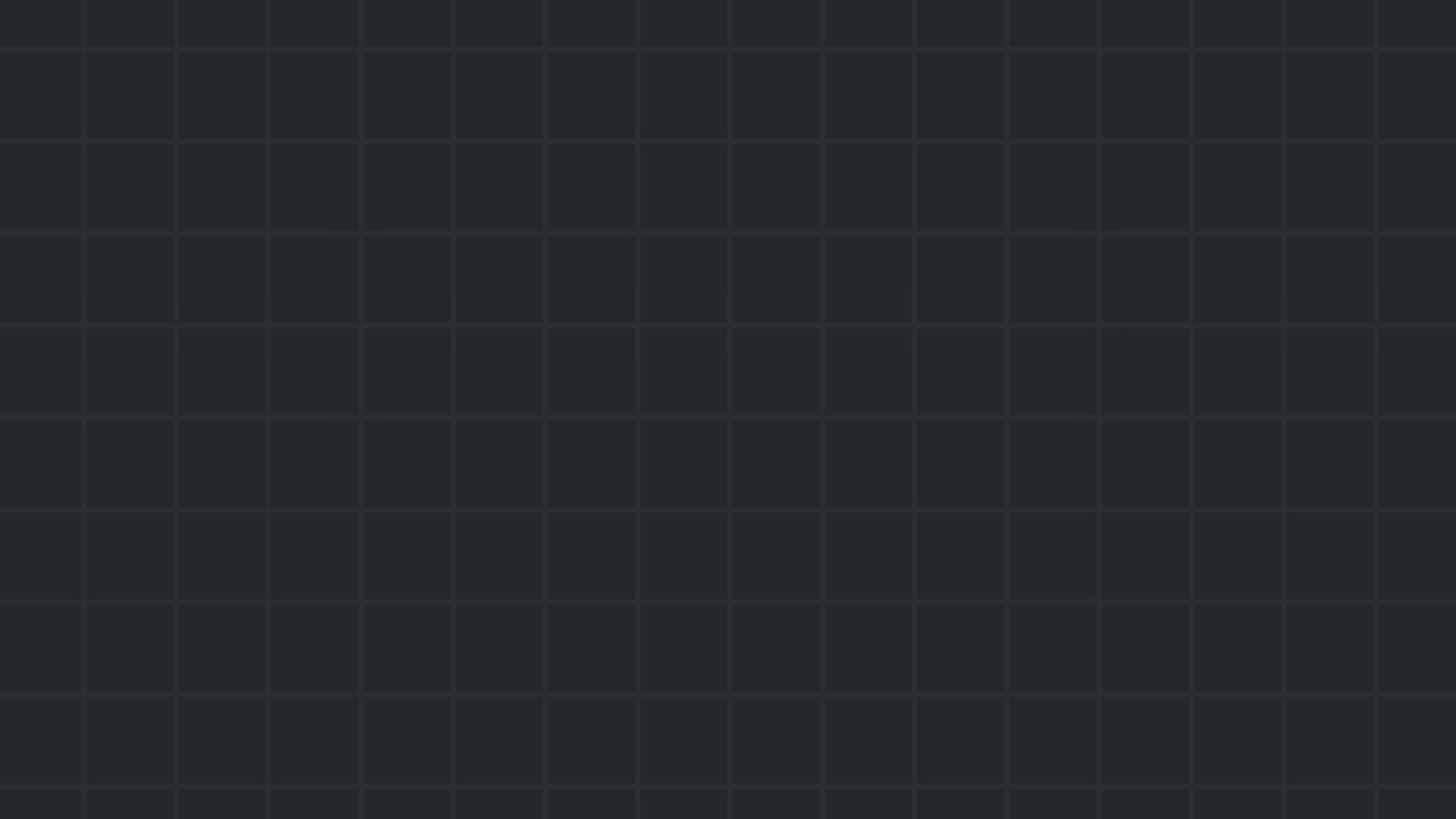 Compiled VS Interpreted Languages
Some CTF challenges involve bytecode
To solve them, we can…
Decompile the bytecode to source code
Interpret the bytecode (and do dynamic analysis)
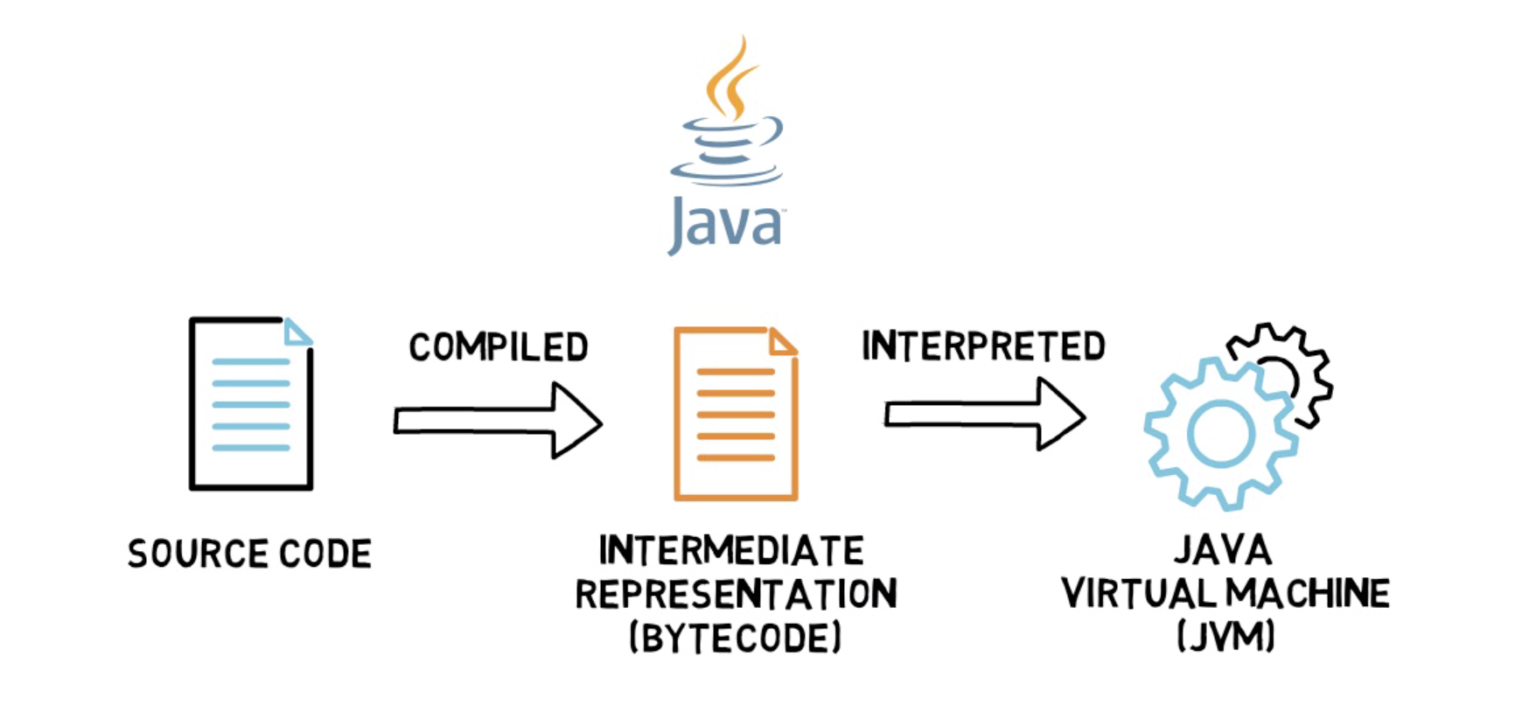 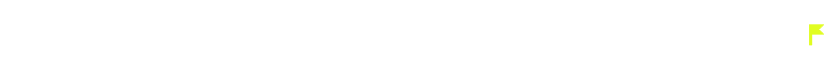 06       Reverse Engineering
[Speaker Notes: Infographic source: https://finematics.com/compiled-vs-interpreted-programming-languages/Learn more: https://www.youtube.com/watch?v=I1f45REi3k4]
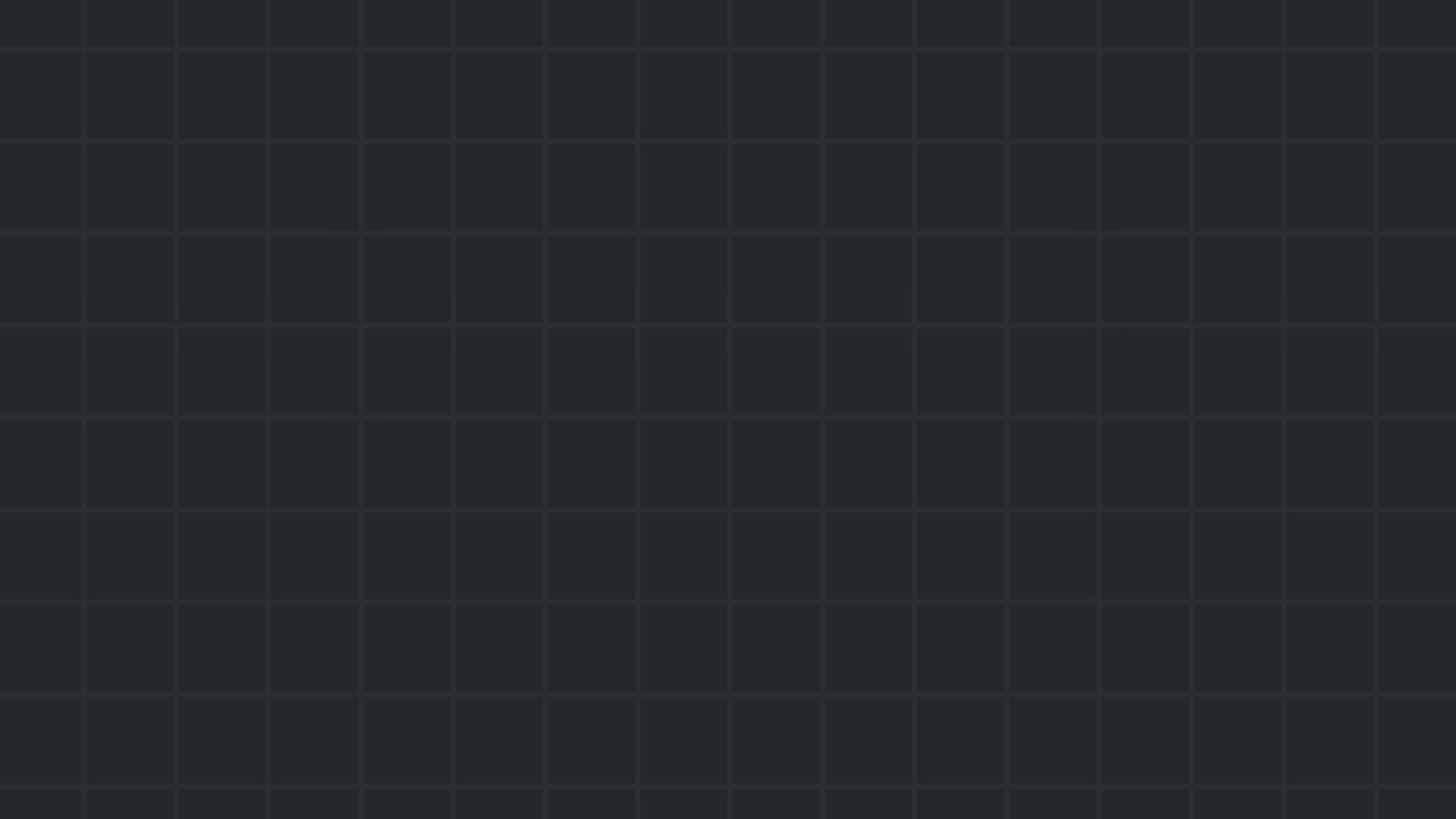 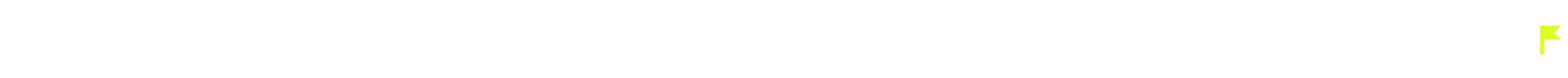 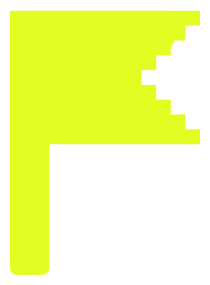 Let’s practice!
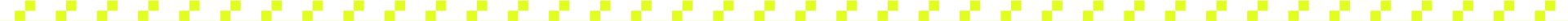